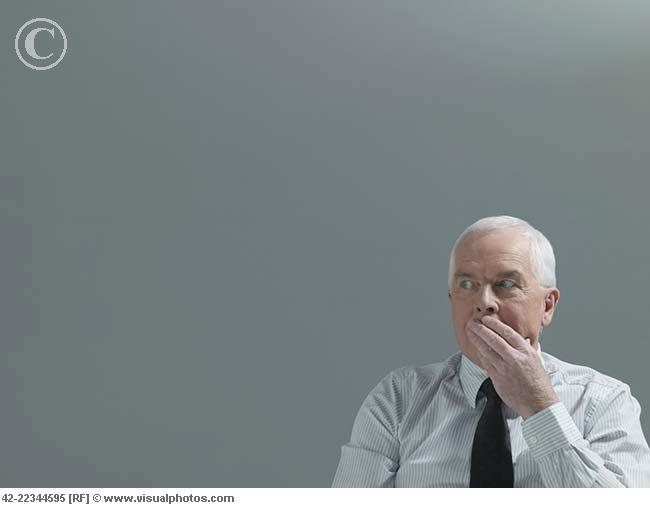 Sins of the Tongue
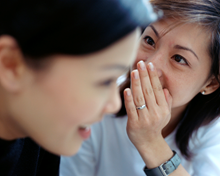 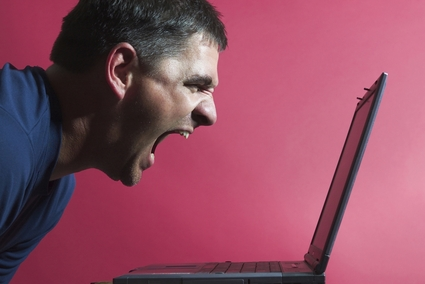 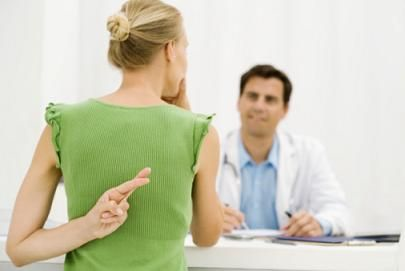 Complaining
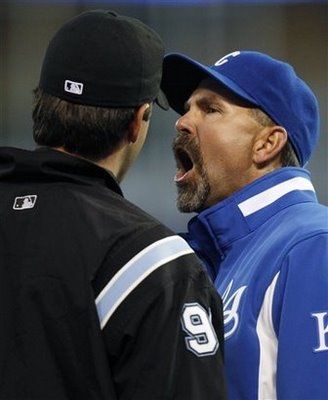 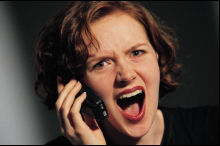 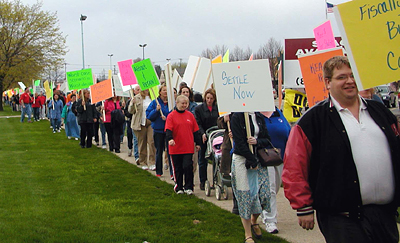 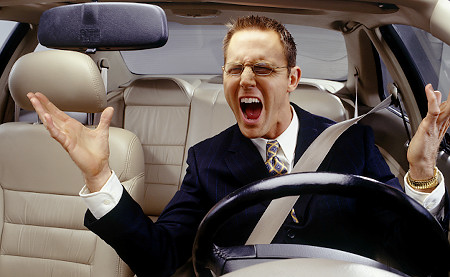 1 Corinthians 10:1-12
Lusted after evil things - v. 6
Became idolaters - v. 7
Committed fornication - v. 8
Tempted Christ - v. 9
Complained - v. 10
murmur “a mumbled or muttered complaint” (Webster’s).

complain 
	1. to claim or express pain, 	displeasure, etc. 
	2. to find fault; declare annoyance 
	3. to make an accusation; bring a 		formal charge  (Webster’s).
gonguzo “to mutter, murmur, grumble, say anything in a low tone; an onomatopoeic word, representing the significance by the sound of the word” (Vine’s).
“to murmur, mutter, grumble, say anything in a low tone (Thayer's).
Complaining is a Sin
Complaining is a Sin
Those who complained against God and His servants suffered God’s wrath.
Christians are told to learn from their example - 1 Cor. 10:6, 11
Complaining is a Sin
“Do all things without complaining and disputing, that you may become blameless and harmless, children of God without fault in the midst of a crooked and perverse generation, among whom you shine as lights in the world.”

Philippians 2:14-15
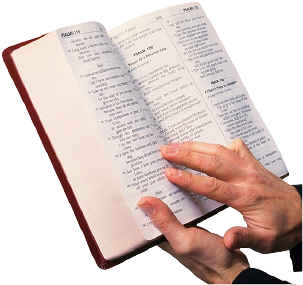 Complaining is a Sin
“Do not grumble against one another, brethren, lest you be condemned. Behold, the Judge is standing at the door!”

James 5:9
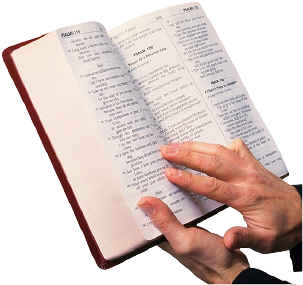 Complaining is a Sin
“Be hospitable to one another without grumbling.”

1 Peter 4:9
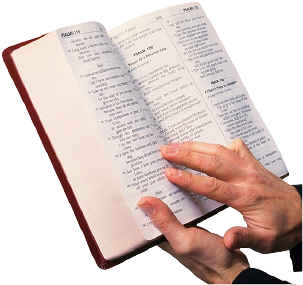 Complaining is a Sin
“These are grumblers, complainers, walking according to their own lusts; and they mouth great swelling words, flattering people to gain advantage.”

Jude 16
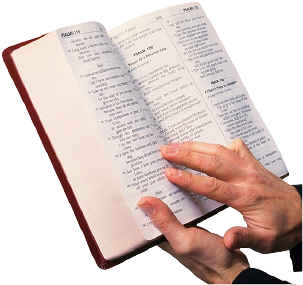 What is Wrong With Complaining?
There is a place for legitimate complaints - Acts 6:1
We are to bear with one another, not complain about one another - Eph. 4:1-3
We are to walk in love towards one another - Eph. 5:1-2, 1 Cor. 13:4-7
What is Wrong With Complaining?
Complaining against God is a sin against God. 
Denies God of His sovereignty, makes us his judge - Rom. 9:20-21.
Denies God’s care and provision - Mark 4:38.
God gives us life and all good things -         Acts 17:25, James 1:17
His commandments are not burdensome -     1 John 5:3
What is Wrong With Complaining?
Complaining takes the place of prayer.
What is Wrong With Complaining?
Complaining takes the place of prayer.
We are to count our blessings, not voice our complaints.
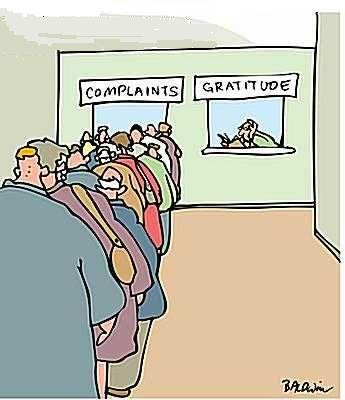 What is Wrong With Complaining?
Complaining takes the place of prayer.
We are to count our blessings, not voice our complaints.
We are to learn to be content, not complain - Phil. 4:11-13
What is Wrong With Complaining?
Complaining takes the place of prayer.
We are to count our blessings, not voice our complaints.
We are to learn to be content, not complain - Phil. 4:11-13
Complaining does not advance the cause of Christ - Phil. 2:14-15.
What is Wrong With Complaining?
Complaining takes the place of prayer.
We are to count our blessings, not voice our complaints.
We are to learn to be content, not complain - Phil. 4:11-13
Complaining does not advance the cause of Christ - Phil. 2:14-15.
We need to get busy.